WAPPINGERS CENTRAL SCHOOL DISTRICT

Transportation & Undistributed Department Budget Requests 
2016-2017

Board of Education meeting
February 8, 2016

Jose Carrion, Superintendent of Schools
Kristen Crandall, 
	Executive Director of Finance & 		Business Development
The mission of the Wappingers Central School District is to empower all of our students with the competencies and confidence to challenge themselves, to pursue their passions and to realize their potential while growing as responsible members of their community.
As previously discussed in November 2015, the District administrative team has been…
Compilation and Review
Aligned to the WCSD Mission Statement and Core Values
 
Reflects the BOE goals when building the budget

Careful and prudent use estimates 

Interactive process for the BOE

“A Budget Conversation” forum and budget email to gather community data and feedback

Transparent process for the BOE and community

Information sharing process with scheduled community forums
&
Building the Budget

Build components of the budget
General Support
Instruction
Transportation 
Undistributed

Continuously work with Admin team to refine data and estimates used

Respond to information as provided from NYS and other funding sources

Utilize BOE and community feedback to refine the budget document
General Support
Balanced Budget
Instruction
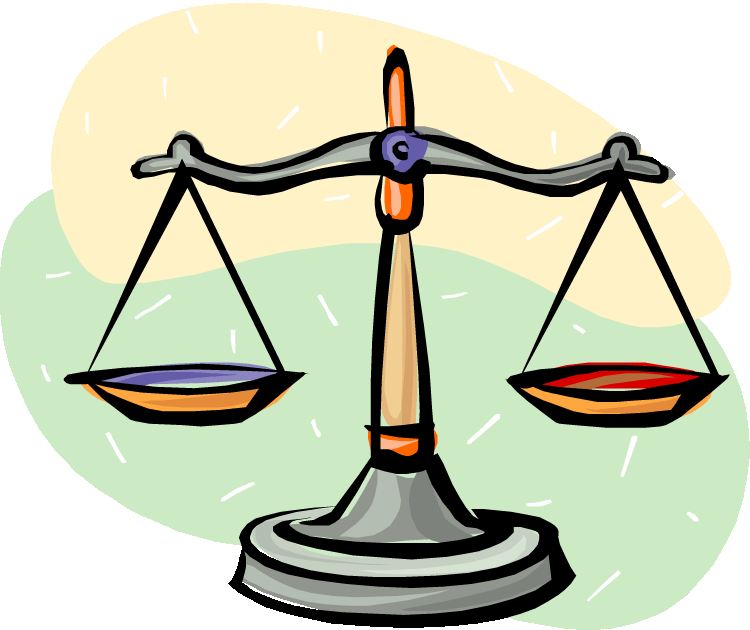 Transportation
Undistributed
We believe everyone can realize their potential and when they do both they and   the community thrive.
Transportation
Component
What does this component include?

This portion of the 2016-2017 budget includes expenses related to transportation items such as:

Transportation		Transportation Garage

Transportation Contractual

Transportation BOCES Services
We believe that active and continuous learning is essential for individuals and communities to flourish.
Transportation
What changed from 
2015-2016 to 2016-2017?

Total Component Increase 	$749,399	

Salaries per contract 			$765,609
Offset by $33,584 decrease in health insurance 
from WFW increased employee contribution 1%

BOCES				$  60,344
increase 3% ESTIMATED on actual

Vehicle Lease                                                   $  20,000
Offset decrease in supply code


Diesel Fuel         			($  40,900)
Spare Parts           			($  10,000)
Gasoline		        		($    3,000)
We believe that embracing diversity in all its forms enriches the human experience
Total Transportation Component
 Multi-Year Analysis
Undistributed (benefits & debt service)
What does this component include?

This portion of the 2016-2017 budget includes expenses related to employee benefits such as:Employees Retirement System (ERS)
Teachers Retirement System (TRS)
FICA			Workers Compensation
Unemployment Insurance
Health Insurance	Welfare Trust
Other Benefits
Capital Project & Bonding
Many of these amounts are based on estimates and are subject to further review and adjustment as more information becomes available.
We believe the collaboration needed for meaningful change is built on honesty, trust and respect.
Undistributed (benefits & debt service)
What changed from 
2015-2016 to 2016-2017?
 
Total Component Increase $2,213,705

NYS ERS			      ($ 546,840)
NYS TRS 			   ($ 1,371,353)

FICA			       $ 223,905
Health Insurance		    $ 3,235,836
ESTIMATED at 10% increase
We believe the health and quality of a community are dependent on the responsible contributions of all its members.
Total Undistributed Component  
Multi-Year Analysis
Budget 2016-2017 - What’s next?
Budget Notes

budget@wcsdny.org is active 
Please email the District with questions!

Presentations and Reports will be posted to BOE section of website

Continued work on refining estimates and confirming data

Evaluate BOE feedback for use in budget formulation
3/14/16 Superintendent’s Budget  Presentation, Vehicle Replacement Plan Presentation & State Aid presentation


4/19/16 Board of Education budget to be approved


5/3/16 NYS mandated budget hearing
Thank you for your time!
More information to follow!
WAPPINGERS CENTRAL SCHOOL DISTRICT

Tax Cap & State Aid 
2016-2017


Board of Education meeting
February 8, 2016



Jose Carrion, Superintendent of Schools
Kristen Crandall, 
	Executive Director of Finance & 		Business Development
The mission of the Wappingers Central School District is to empower all of our students with the competencies and confidence to challenge themselves, to pursue their passions and to realize their potential while growing as responsible members of their community.
Tax Cap
Tax Cap Factor for 
2016-2017 is .12%


WCSD has confirmed a tax levy number based on the factor released in early February.

This percentage increase has a significant impact on the District’s budget preparations.

The District’s tax levy continues to be within the allowable limit for 2016-2017.
We believe the health and quality of a community are dependent on the responsible contributions of all its members.
Tax Cap
2016-2017 

Global Foundries purchased the IBM property in East Fishkill.  The District had a Payment In Lieu of Taxes (PILOT) agreement with IBM.

When Global Foundries purchased the property the property was returned to the tax rolls.

What did this mean for WCSD?

Tax cap calculation affected as the taxes to be collected are higher and the PILOT no longer exists.

This transaction and information was shared with NYS Office of the State Comptroller and State Education Department as well as with the Districts’ legal counsel.
We believe that active and continuous learning is essential for individuals and communities to flourish.
State Aid
2016-2017

Executive Budget released in January 2016

Includes language to reduce the Gap Elimination Adjustment (GEA)
Increases in Foundation Aid and Reimbursable Aids

Wappingers proposed State Aid 2016-2017 

$2,039,328 or 3.91%
We believe the collaboration needed for meaningful change is built on honesty, trust and respect.
WAPPINGERS CENTRAL SCHOOL DISTRICT

District Office Building


Board of Education meeting
February 8, 2016



Jose Carrion, Superintendent of Schools
Kristen Crandall, 
	Executive Director of Finance & 		Business Development
The mission of the Wappingers Central School District is to empower all of our students with the competencies and confidence to challenge themselves, to pursue their passions and to realize their potential while growing as responsible members of their community.
District Office & OVAHS
Lease term 7/1/15-6/30/17 District Office

Lease term 9/1/15-6/30/17 OVAHS

16,910 sq ft District Office 
9,430 sq ft OVAHS 

Annual lease expense 
(2015-2016 & 2016-2017)
District Office	$253,650
OVAHS 			$141,450
Total			$395,100
We believe the collaboration needed for meaningful change is built on honesty, trust and respect.
[Speaker Notes: If we were to stay]
District Office & OVAHS
2016-2017 – Two options

Decide not to purchase:

Provide notice to landlord 4 months in advance (3/1/2017) of plans to continue leasing

Renew two-year lease thru 6/30/2020 with a 2% increase ($403,002 annual lease expense)

Decide to purchase: 

Approval needed from voters May 2016

Cost to purchase                      $2,600,000
           Reduction per contract             $49,537
           Purchase price                      $2,550,463

Estimated annual debt service - purchase price 
	$ 140,150
We believe the collaboration needed for meaningful change is built on honesty, trust and respect.
[Speaker Notes: Assuming 7/1/16 purchase date
Capital costs will be bonded as well

We would budget for full rental in 16/17 due to uncertainty but then would have $250,000 in funds program enhancements, instructional program, dw continued improvements, reserve funds, fund balance etc]
WAPPINGERS CENTRAL SCHOOL DISTRICT

Fuel Savings from May 2013 Capital Project


Board of Education meeting
February 8, 2016



Jose Carrion, Superintendent of Schools
Kristen Crandall, 
	Executive Director of Finance & 		Business Development
The mission of the Wappingers Central School District is to empower all of our students with the competencies and confidence to challenge themselves, to pursue their passions and to realize their potential while growing as responsible members of their community.
Fuel Savings from conversion from fuel oil to natural gas
We believe the collaboration needed for meaningful change is built on honesty, trust and respect.
[Speaker Notes: If we were to stay]
Capital Project May 2013
13/14 to 16/17 Fuel Oil Savings       		    			    $  920,000 
15/16 to 16/17 Rental Savings           	    				    $  489,420 
Total Savings              	   $1,409,420

13/14 to 16/17 Natural Gas Increase   	  				    $  415,300
15/16 to 16/17 Debt Service Increase
				   $1,428,000					   $1,843,300	

Net Cost 			  $  433,880
before purchase of the building
We believe the collaboration needed for meaningful change is built on honesty, trust and respect.
Capital Project May 2013
If the DO / OVAHS building is purchased

Net Cost 			$433,880
before purchase of the building

Rental Savings 	$395,100

Debt Service   		$140,150
To purchase building (annual)

Net Cost			$178,930
We believe the collaboration needed for meaningful change is built on honesty, trust and respect.
[Speaker Notes: Assuming 7/1/16 purchase date
Capital costs will be bonded as well

Purchase DO $395,100 in rental would be eliminated however offsetting debt service for principal and interest payments]